COMP1205 Professional Development
Careers and Employability
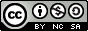 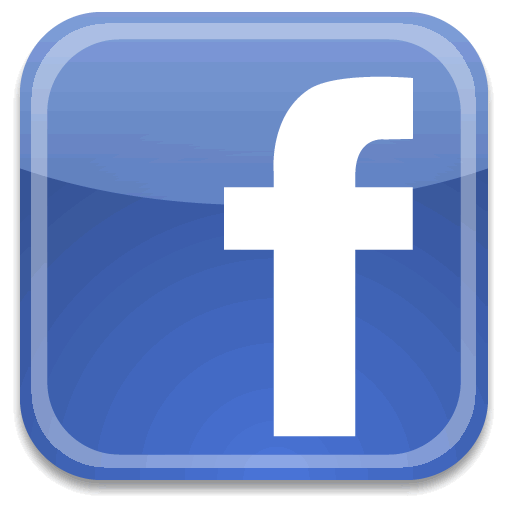 Careers and Employability Service www.southampton.ac.uk/careers
careers@southampton.ac.uk
UoSCareersandEmployability
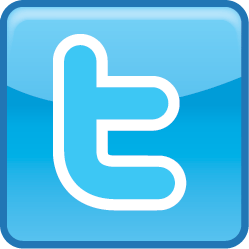 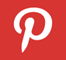 UoS_Careers
[Speaker Notes: Welcome]
We need some introductions and context setting
Careers, Employability and…your first coursework
2
About me
Many careers
Journalist (5 years)
Computer programmer and systems analyst (5 years)
Degrees From LSE, University of London and Royal Holloway 
PhD in Computer Science University of Southampton
Originally joined university to run an experiment using learning technologies
Based in Web and Internet Science Research Group
Research Web Science, Online Education, Computer Science Education
Taught COMP1205 and similar for many years
Now work part time
But first this module
Current focus CV coursework
About you… we will find out after you have read the responses
A preview
5
A roadmap from our careers service
You will need to work independently
We can use their roadmap to help us prepare
What progress you might make
We don’t expect you to cover the whole 30 days
Certainly not before the handin
But these are different times
I want to get to know you a little
You probably want to get to know your fellow students
We have to use different ways…
I don’t know how long this is all going to take!
I have a short survey 
I will try to share the results dynamically
Please forgive me if there are some hiccups!
Some slides from this set are likely to spill over to the next lecture
Password protected survey
https://www.isurvey.soton.ac.uk/38410
Password COMP1205w
The password is CASE sensitive
9
[Speaker Notes: https://www.isurvey.soton.ac.uk/admin/data/view.php?surveyID=38410]
Please complete
We will resume the lecture 
after approx. 10 minutes
We will then go on to discuss some of the issues raised
I will need you to use the chat channel to help sustain discussion and allow us to shape future online lectures and activities
10
Check out the slide set in EdShare
For a summary of this year’s responses
There is a slide show in edshare
You were mailed the details
Through the slides if you have not done so already
11
Questions
Would you like to have distanced safe meetings with your fellow students from ECS?
Would you prefer small group meetings online?
Can you imagine that your tutor groups will help?
What can we do to make remote teaching better?
How many of you might like small group tutorials from me as part of this course?
12
Responses to Questions
Responses to these questions will be discussed further 
in class emails
In class videos
In lectures
In future surveys
13
Survey Responses
A copy of the slides from the first lecture plus a summary of the responses will be circulated as a slide set
Some narrative discussion will be added
14
Before the next class
I will send you an email with
Links to follow
Suggested next steps
15
In the first week of teaching
Lecture part 2
16
Next
What is employability?
The Careers and Employability Service
Work and development opportunities
Introduction to writing your CV
17
let’s begin with some data
18
Employability
What does it mean?    
Graduate Destinations and earnings (FT, UK, UG)?

2009 ECS – CS/SE/ITO 
	FT Employed 67%		FT study = 7%		Unemployed 7%

2016 ECS – All ECS
	 	FT Employment 70.7%  	   FT Study = 11.9%   	      Unemployed 5.8%   	Pay £30,637 average - more earn over £30k than below) .  
	364/601 responded, 99.3% in positive employment
19
The most recently available figures
Via annual DLHE survey
16/17 is the most recently available from the careers and employability service in October 2020
The reason for this is that the method of collecting and analysing data changed
There is a PDF you can download (edshare)
I have put it into the resources collection for this lecture – link from module page
20
all links are accessible from the module page
This is the official data replacement
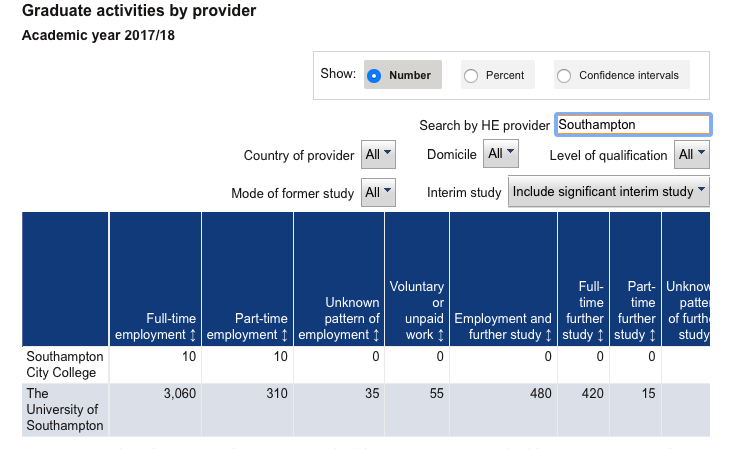 21
Alternative sources
Your best alternative source of information is to look at some of the job search websites

This slide shows and image from the Prospect web site
22
all links are accessible from the module page
What are Employers looking for?
FIT
Knowledge
Work experience
Passion
Professionalism
Skills, attributes
Achievement
Evidence
Capability
Now
Graduation
Work
Looking at work experience survey
Wide range of different experience
Large number of people don’t have formal work experience
You possibly have experience doing some work voluntarily
School/college
Via religious practice/community
Local community
Responses may prompt you to think of possible jobs
Lots of opportunity via university
Volunteering schemes
Class reps
Roles in clubs and societies
You could do things which will appear on your career development plan
Careers and Employability Service
https://youtu.be/lug4X96bESg
Open
Term time
Mon – Friday

Go online to check out the latest times

Onlinesurgeries available
Location:
Student 
Services

Building
37

Room 
2001
25
http://www.southampton.ac.uk/careers/contact-us.page?
MyCareer for events and jobs
mycareer.soton.ac.uk
Set your preferences

Sign up for job alerts

See which employers are on campus

Sign up to workshops

Check your appointments
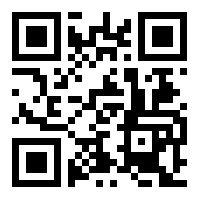 26
Jobs and work experience
MyCareer portal https://mycareer.soton.ac.uk/student/home.html  
Excel Southampton Internships and Business Innovation Programme
Agencies/web/Temp Bank (Bldg 37)
ECS and ‘Networking’ – emails!  
Joyce Lewis
Tutors, Labs, Research Groups, Societies, On-line 
Speculative applications   
FPSE Careers Hub and affiliated companies   https://secure.ecs.soton.ac.uk/careers/
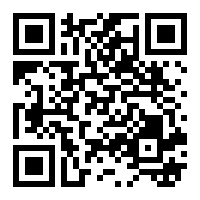 27
use as a reference!! https://goo.gl/vLH1SC
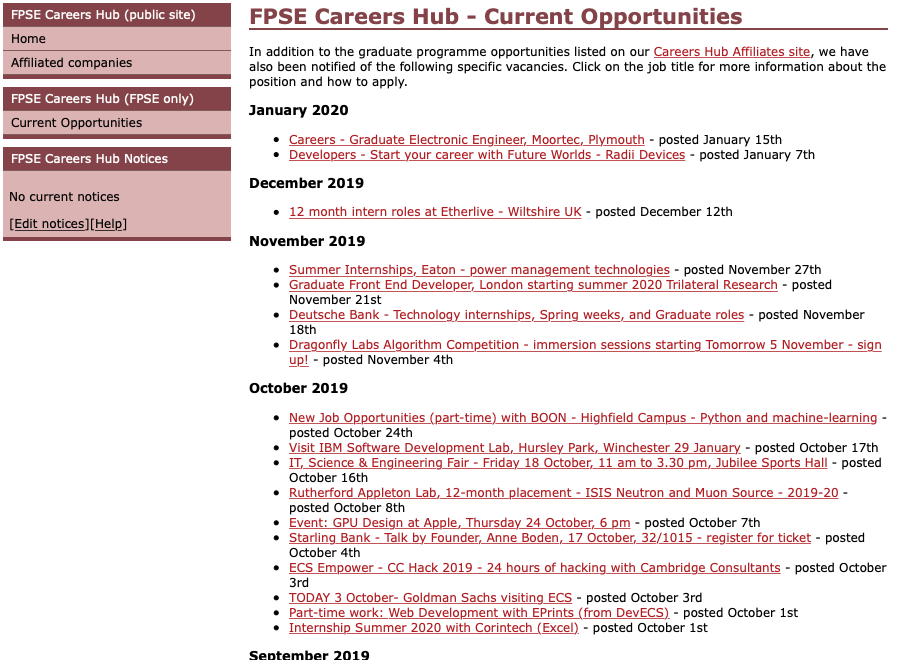 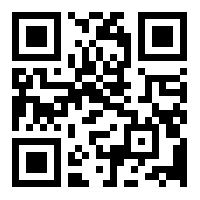 28
Specialist job agencies
www.gradcracker.com

www.targetjobs.co.uk

www.prospects.ac.uk
29
Careers Fairs
October Fairs:
	currently virtual – check out the careers site
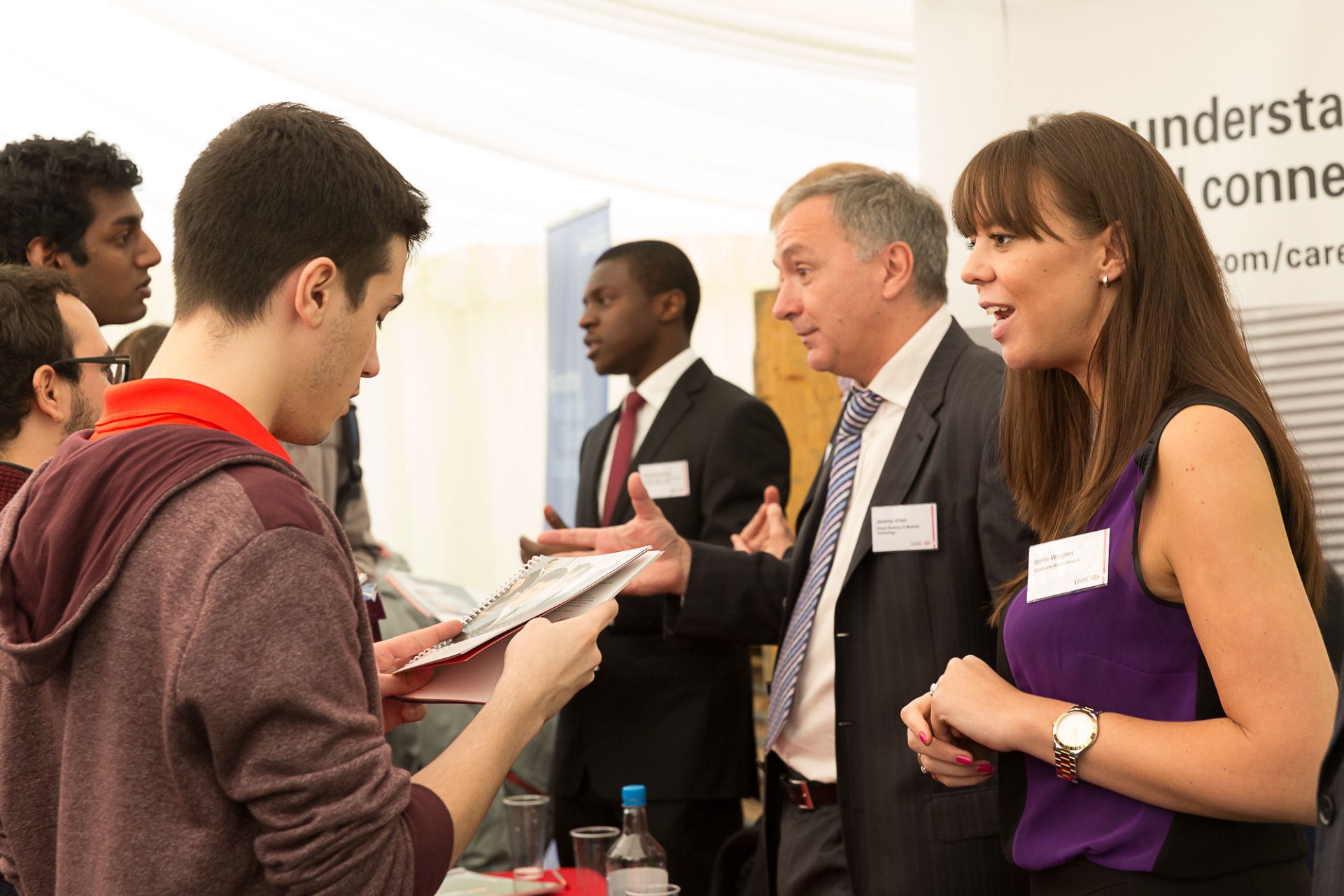 https://www.southampton.ac.uk/careers/students/events-workshops-fairs/index.page?
30
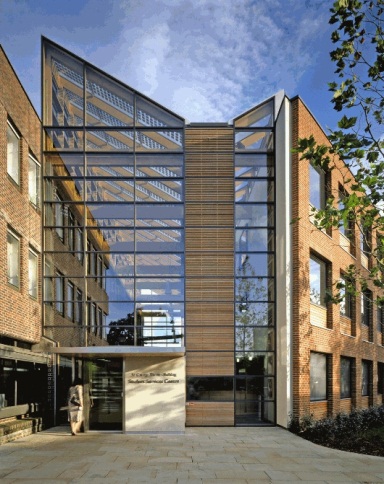 Careers and Employability Service

Building 37, Highfield Campus

careers@southampton.ac.uk

+44 (0)23 8059 3501
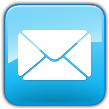 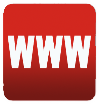 www.southampton.ac.uk/careers
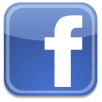 UoS_CareersandEmployability
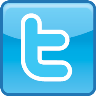 UoS_Careers
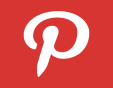 UoS_Careers
let’s think about a concrete example
32
We have a little coursework for you
Use the module web page
33
ECS Module Page
34
No I expect you to have:
Downloaded and read the assignment spec
Completed the career readiness test
Be planning your next steps
This will help you
understand the purpose of the content we are presenting
Give you out of class activities to help in the preparation
Use the ’30-day challenge’ as a guide
We don’t expect you to cover the whole 30 days
Certainly not before the handin
Read and prepare
I don’t expect to cover these slides in the first class
It would be helpful if you read them before we meet again
37
Professional impact
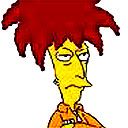 You never get a second chance to make a first impression
In person, on-line
Your CV
Your email
Research, preparation, practice, learn, time
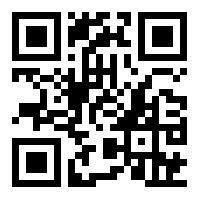 On email etiquette https://goo.gl/5gLzPt (warning requires flash!)
38
JOB
Final Interview
The Recruitment Process
Assessment Centre Tasks
(role play, case study, presentation, in-tray exercise, social event etc.)
Reasonable adjustments?
First/Telephone/
Video Interviews
Online Tests
(e.g. numerical, verbal, situational judgement)
CV, Cover Letter, Application
39
Fit for purpose
Targeted to the job, the employer, to your objective
Demonstrating your skillset
40
CV  - reality check
Volume of applicants per vacancy
Time you have to impress
Rejection is easier than short listing
Visual impact
Lack of relevant information
Pertinent skills do not stand out
Too much information
Typing errors and grammar
Lacks interest and achievement
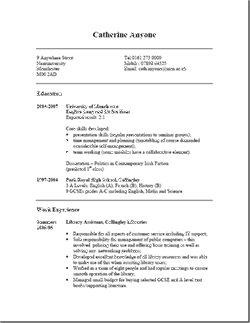 [Speaker Notes: Volume of applications can be really high, don’t let it put you off, just make sure you put in the effort.

Relevant information:  tasks – can you make a cappuccino, is it relevant?  

This summer every Excel placement had something like 10 applicants per place,  SKY TV stats:    

So even though there is a shortage of IT skills, there is always competition .]
Technical Skills (and achievement)
Grades
Predicted degree classification
Position in class/group, eg Best Group Project.
Prizes, awards, strengths
Self taught skills/projects
Key modules 
Projects (and project life-cycle)
Core technical skills (eg programming, platforms, object orientated, relational design, clean room,) and proficiency
Specific (JavaScript, Agile SD, C#, etc)
Report writing, presentations
General IT, Excel, data handling
Be specific, quantify where possible, be truthful. 
If you don’t tell them, who will?
www.prospects.ac.uk > Options with your subject
http://www.itjobswatch.co.uk/jobs/uk/developer.do
Finding Clues
43
http://www.ecs.soton.ac.uk
CV Challenge
Equality Act 2010
One/Two sides of A4
Reverse chronological order
No Gaps
Relevant headings
Balance your information
Web links/profiles (Linked-in?)
Use action words: negotiated, organised 
Match your skills to the employer/role needs
45
46
CV Style
Uncluttered
too small,   fancy fonts, BOLD
Short sentences, bullet points
Check spelling/grammar
Tables and open source software?
Focus on skills, knowledge and 
		 achievements. 
		STAR = Situation, Task, Action, Result
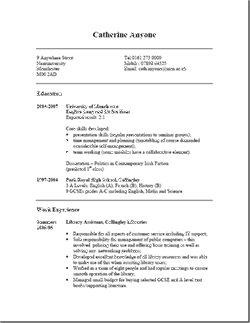 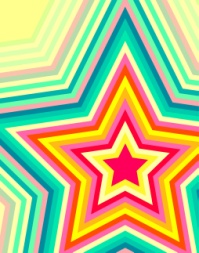 Extra curricular activities ->evidence
What?
Why?
Where?
Use to build and demonstrate relevant skills
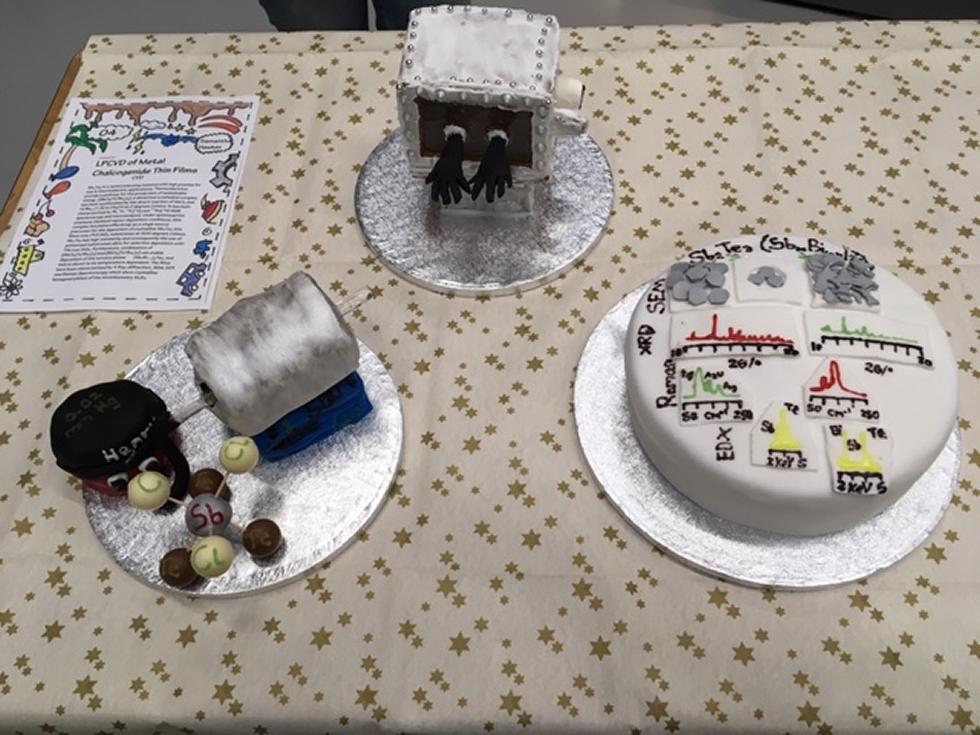 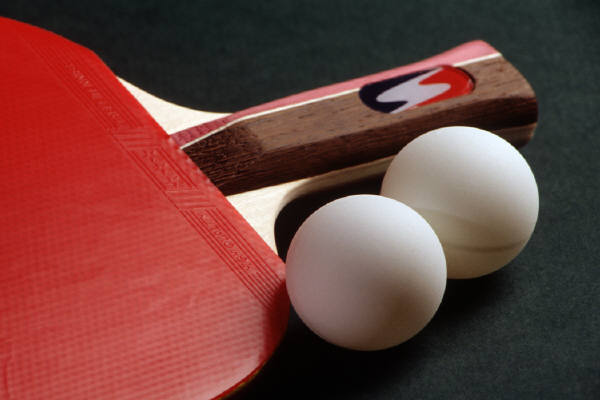 48
Further Help
CV advice
Examples
Sample structure
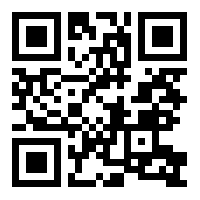 https://goo.gl/ieBqBe
49
Career Planning
Explore the pages
Follow the links
https://www.southampton.ac.uk/careers/students/career-planning/index.page
50
Careers readiness
following the career readiness link …

…will take you to some pages in eFolio

 just bear with the demands …

(if necessary)   to login yet again and you will ultimately reach the career readiness evaluation
https://www.southampton.ac.uk/careers/students/career-planning/index.page
51
why is IS this relevant?
52
COMP1205 Learning objectives
B3.  Audit, evaluate and critically reflect upon strengths and weaknesses in knowledge, skills and abilities
B4.  Evaluate and critically reflect upon self-presentation, particularly those aspects that relate to career development
D1. Communicate ideas in written and oral forms in appropriate styles for different audiences
D2. In written communications, make appropriate and effective use of layout and referencing conventions
53
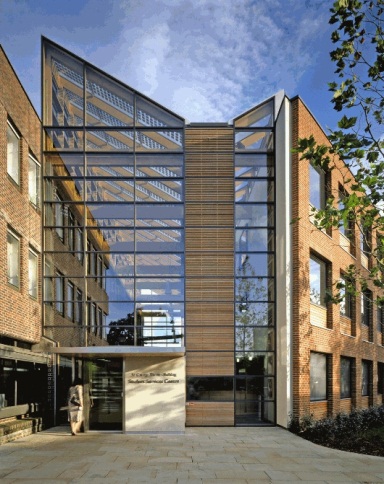 Careers and Employability Service

Building 37, Highfield Campus

careers@southampton.ac.uk

+44 (0)23 8059 3501
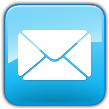 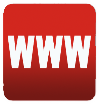 www.southampton.ac.uk/careers
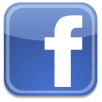 UoS_CareersandEmployability
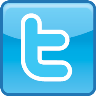 UoS_Careers
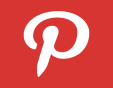 UoS_Careers
REMINDER
Use the ’30-day challenge’ as a guide
We don’t expect you to cover the whole 30 days
Certainly not before the handin
Before the next lecture
Watch the videos – read your emails!!
Complete the next survey 
you will be invited
You will be reminded to make sure you complete it!!
Help each other
Tell us if you face specific difficulties
56
Three ways to one link!
https://goo.gl/grvpYA
BUT 

check out the University career pages for ECS students
Make notes on points which you think will be relevant to the draft of your CV
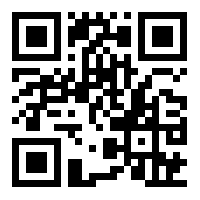 57
https://www.southampton.ac.uk/careers/students/subject-info/ecs.page
Web references in this slide set
58